ANKARA ÜNİVERSİTESİ
ZİRAAT FAKÜLTESİ
TARIMSAL YAPILAR VE SULAMA  BÖLÜMÜ
KIRSAL YOLLAR DERSİ 5. HAFTADoç.Dr. Havva Eylem POLAT
KARAYOLLARI GEOMETRİK ELEMANLARI TASARIMI
2.3.1 MİNİMUM KURP YARIÇAPI
Minimum kurp yarıçapı belirlenen proje hızında yatay kurbu sınırlayan bir değerdir. Proje hızı, maksimum dever ve maksimum yanal sürtünme faktörüne bağlı olarak aşağıdaki formül ile hesaplanır.
Rmin		 :Minimum kurp yarıçapı, m
Vt		 :Tasanm hızı, km/sa
Emax 		 :maxsimum dever oranı%
f		 :maxsimum yanal sürtünme faktörü
KARAYOLLARI GEOMETRİK ELEMANLARI TASARIMI
2.3.1 MİNİMUM KURP YARIÇAPI
Minimum Kurp Yarıçapı
KARAYOLLARI GEOMETRİK ELEMANLARI TASARIMI
2.3.1 MİNİMUM KURP YARIÇAPI
Minimum Kurp Uzunlukları
KARAYOLLARI GEOMETRİK ELEMANLARI TASARIMI
2.3.2 GEÇİŞ EĞRİSİ TASARIMI
Dairesel yatay kurba giren veya çıkan sürücünün aliymandan dairesel eğriye veya dairesel eğriden aliymana geçişi sırasında uyum sağlaması ve konfor ile güvenliğin artırılması amacıyla kurp ile aliyman arasına geçiş eğrisi konulmaktadır. Yatay eksende geçiş eğrisi kullanımı aşağıda belirtilen faydaları sağlamaktadır:

Uygun olarak tasarlanmış geçiş eğrisi, taşıtın kurba giriş ve çıkışında yanal kuvvetlerin aşamalı olarak azalması ve artmasını sağlayarak, sürücülerin öngörülen yörüngelerini takip etmelerini kolaylaştırmaktadır. Geçiş eğrisi, bitişik trafik şeridine tecavüzü önleyerek taşıt hızlarındaki değişkenliği engellemektedir..
KARAYOLLARI GEOMETRİK ELEMANLARI TASARIMI
2.3.3 YATAY EKSENDE PLATFORM GENİŞLETME
Kurplardaki platform genişletmeleri, aliymandaki taşıt kullanma kolaylığının kurpta da sağlanması amacını gütmektedir. Kurp içinde hareket eden taşıtın arka ding'ili ön dingile nazaran daha içte bir yarıçap izler. Bu sebeple kurp içinde seyreden taşıt aliymanda işgal ettiği yere kıyasla daha fazla yer işgal eder. 
Taşıtın kurpta fazla yer işgal etmesi ve sürücünün kurpta direksiyon hakimiyetinde güçlük çekmesi kurplarda platform genişletilmesi neticesine gidilmesine sebep olmuştur. Bu şekilde sağlanan ek genişliklerle yolun düz ve kurptaki kesimleri üniform sürüş konforu sağlanmış olur.
KARAYOLLARI GEOMETRİK ELEMANLARI TASARIMI
2.3.3 YATAY EKSENDE PLATFORM GENİŞLETME
Karayolları Genel Müdürlüğünce keskin kurplarda platforma verilecek ilave genişlik değerleri aşağıda tabloda verilmiştir.
KARAYOLLARI GEOMETRİK ELEMANLARI TASARIMI
3 DÜŞEY EKSEN
Bir yolun kırmızı hattı yolun ekseni boyunca alınan profili üzerinde gösterilir. Kırmızı hat birçok eğri ve bu eğrileri birbirine bağlayan parabolik eğrilerden (dairesel eğriler de olabilir) meydana gelir. Kırmızı hat tespit edilirken toprak işlerinin minimum olmasına, yarma ve dolmanın birbirini dengelemesine, görüş mesafesinin ve diğer geometrik karakteristiklerinin sağlanması hususlarına azami derecede dikkat edilmelidir.
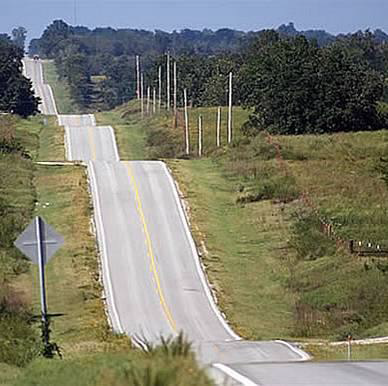 KARAYOLLARI GEOMETRİK ELEMANLARI TASARIMI
3. DÜŞEY EKSEN
3. Düşey Eksen
    3.1 Eğimler
3.1.1 Maksimum Eğimler
        3.1.2 Projelendirme için Kiritik Eğim
   3.2 Düşey Kurplar
       3.2.1 Parabolik Düşey Kurpler
          3.2.1.1 Tepe Düşey Kurplar
          3.2.1.2 Dere Düşey Kurpla
          3.2.1.3 Parabolik  Düşey Kurplarda  	      kırmızı kot hesabı
        3.2.2 Alt geçitlerde görüş mesafesi
        3.2.3 Dairesel düşey kurplar
        3.2.4 Düşey eksen tasarımı genel kurallar
KARAYOLLARI GEOMETRİK ELEMANLARI TASARIMI
3.1 EĞİMLER
3.1.1 MAKSİMUM EĞİMLER
Maksimum eğimler taşıtların eğimli yollardaki davranışları ile ölçülürler. Eğimli yollarda taşıtlar ağırlık ve motor güçlerine göre farklı davranış gösterirler. Otomobiller %7- 8'e kadar olan dik eğimlerde ekonomik çalışabilirler. Araştırmalar göstermiştir ki % 3'e kadar olan eğimlerin otomobil  hızları üzerine olan etkileri eğimsiz yollara kıyasla çok  azdır. % 3 ten daha dik meyillerde meyil arttıkça otomobil hızları azalmaktadır. Eğimler, ağır taşıtların hareketleri üzerindeki etkilerini daha çok gösterirler. Eğim yukarı hallerde ağır taşıtların yapabilecekleri hızlar eğimin dikliğine, eğimli kesimin uzunluğuna, taşıt ağırlığına ve gücüne bağlı olarak değişmektedir.